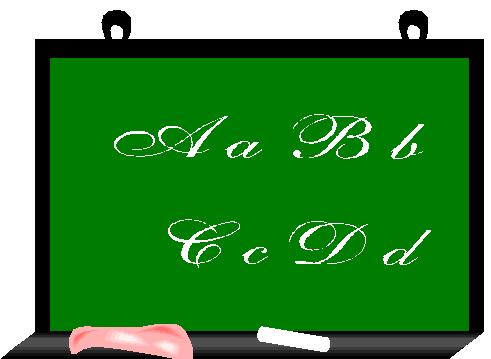 Наши достижения:
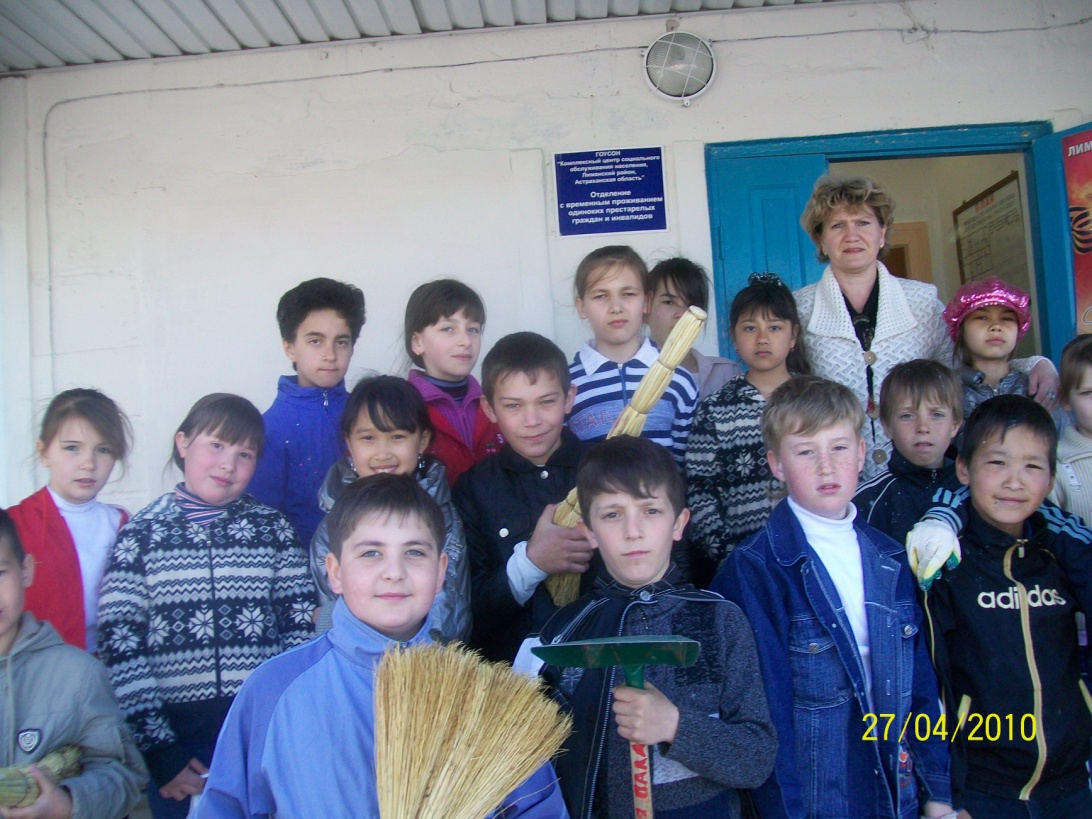 Диплом. I место
 в районном конкурсе 
рисунков с элементами  
аппликации
 «Будущее моего
 родного края». 
Приз – фотоальбом.
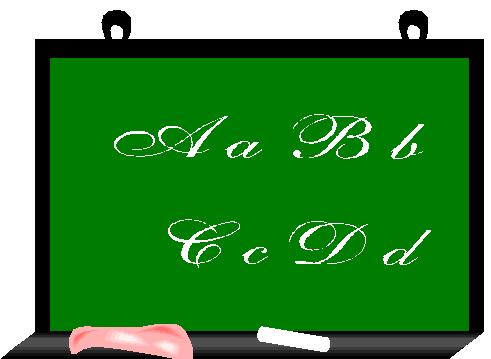 Наши достижения:
Благодарственное письмо 
отдела образования
 администрации 
МО «Лиманский район»
 за активное участие в
 районном Фотоконкурсе
 «65 лет без войны» 
Авторханова Иман. 
Благодарственное письмо 
отдела образования
 администрации 
МО «Лиманский район»
 за активное участие в
 районном Фотоконкурсе
 «65 лет без войны» 
Авторханова Хеди.
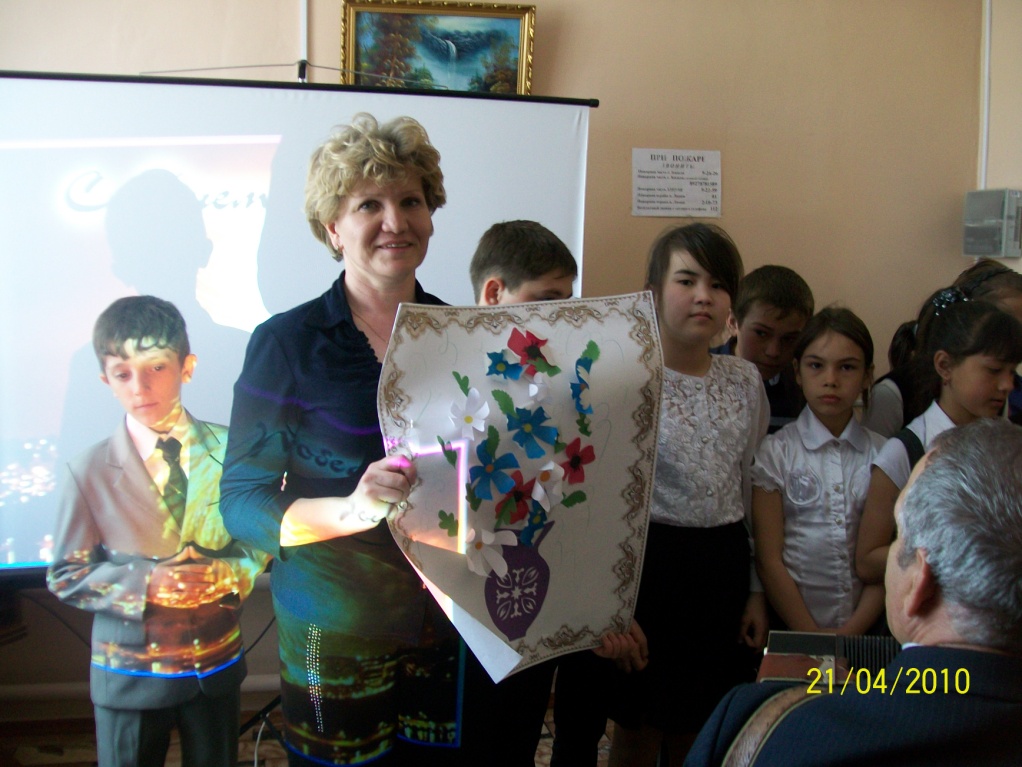 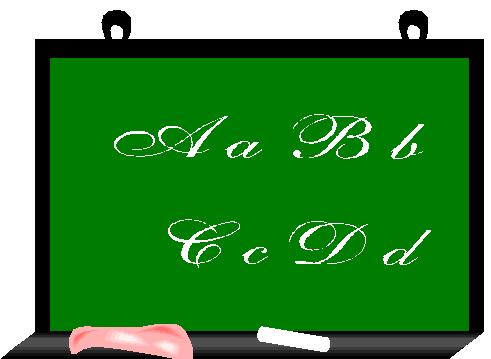 Наши достижения:
Благодарственное письмо 
отдела образования
 администрации 
МО «Лиманский район»
 за активное участие в
 районном Фотоконкурсе
 «65 лет без войны» 
Макарова Анастасия 
Благодарственное письмо 
отдела образования
 администрации 
МО «Лиманский район»
 за активное участие в
 районном Фотоконкурсе
 «65 лет без войны» 
Манаева Динара
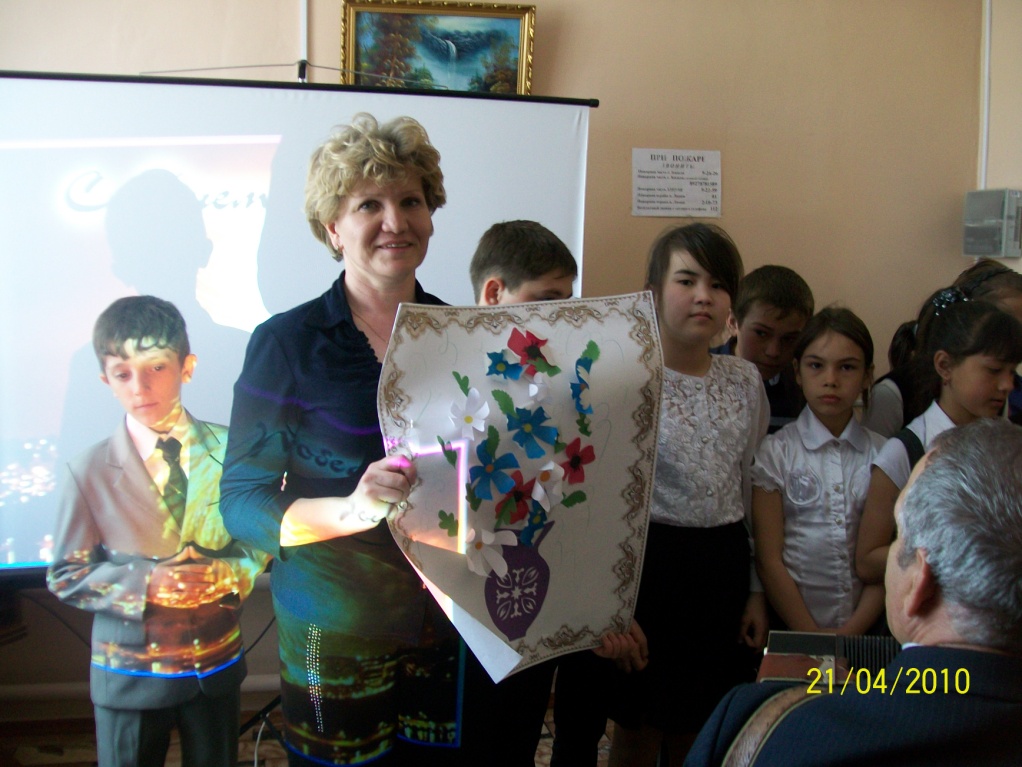